FACULTAD DE CIENCIAS MÉDICAS DE MAYABEQUE.CURSO DE METODOLOGÍA DE LA INVESTIGACIÓN.
PROFESOR. Lic. Norma Esther Álvarez Morales.
                       Especialista de I Grado en Psicología de la Salud.
                       MSc. Psicología Social y Comunitaria.
                       Profesora Auxiliar.
                       Investigador Agregado.
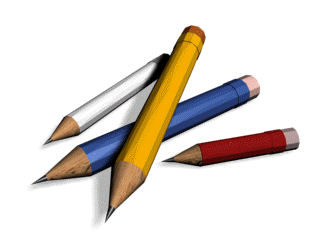 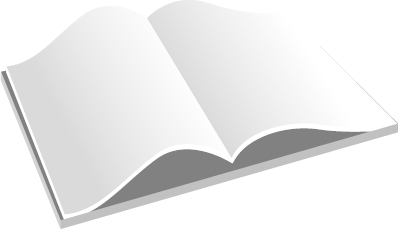 Evaluación
En el Centro de Reproducción Asistida de Baja Tecnología de la provincia Mayabeque se quiere realizar una investigación del comportamiento de la infertilidad en la provincia Mayabeque. 

Ponga un ejemplo de variables que usted tendría en cuenta en este estudio y su operacionalización.
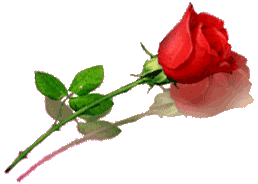 Muchas Gracias.